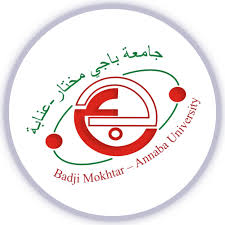 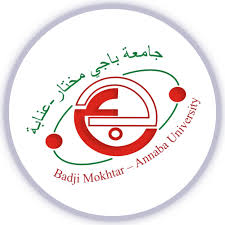 الجمهورية الجزائرية الديمقراطية الشعبية
وزارة التعليم العالي والبحث العلمي
جامعة باجي مختار-عنابة-
كلية العلوم الاقتصادية والتجارية وعلوم التسيير
قسم علوم اقتصادية
دور الإدارة البيئية في تحقيق التنمية المستدامة
تحت إشراف:
د بدير
من إعداد الطلبة:
عزوز عبير
جمعي منال
السنة الجامعية:
2024/2025
خطة البحث
مقدمة
1- نشأة وتطور الإدارة البيئية
2- مفهوم الإدارة البيئية
3- أهداف نظام الإدارة البيئية
4- عناصر نظام الإدارة البيئية
5- أهمية الإدارة البيئية
6- متطلبات إنشاء نظام الإدارة البيئية و نماذجه
7- آثار تطبيق نظام الإدارة البيئية على المنظمات
8- العلاقة بين الادارة البيئية و التنمية المستدامة
خاتمة
المقدمة
ان الإدارة البيئية هي عملية تتضمن تخطيط وتنفيذ استراتيجيات تهدف إلى حماية البيئة
واستدامتها و تتعامل هذه الإدارة مع القضايا البيئية المتعددة، مثل تلوث الهواء والماء،
فقدان التنوع البيولوجي، وإدارة الموارد الطبيعية.
و تعتبر الإدارة البيئية ضرورية لتحقيق توازن بين الأنشطة البشرية والحفاظ على
البيئة، مما يساعد في ضمان صحة المجتمعات وسلامة الكوكب للأجيال القادمة.
ومنه نطرح الإشكالية التالية:
كيف تحقق الإدارة البيئية التنمية المستدامة؟
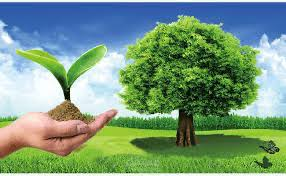 نشأة وتطور الإدارة البيئية
إن منهج الاهتمام بصحة الإنسان والبيئة والجهود التي نشأت في
أوروبا الغربية والولايات المتحدة الأمريكية والعديد من الدول في العالم
في السبعينات والثمانينات

بدأ الارتباط الحقيقي بين الأعمال والبيئة على المستوى الدولي سنة
1972 في مؤتمر الأمم المتحدة عن بيئة الإنسان

بعد ذلك تنصيب مفوضية مستقلة كلفت بإعداد تقييم للمشكلات البيئية
وكيفية التحكم فيها، ونشر تقريرها بعنوان "مستقبلنا المشترك" في
1987
مفهوم الإدارة البيئية
تعرف الإدارة البيئية بأنها الهيكل الوظيفي للمنشأة (المؤسسة أو المنظمة)، وكذا
التخطيط والمسؤوليات والممارسات العلمية والإجراءات والعمليات وإمكانيات التطوير
وتنفيذ وإنجاز ومراجعة ومتابعة السياسة البيئية تهدف لتحسين أداء المنشأة وخفض
آثارها البيئية السيئة ومحاولة منع تلك الآثار تماما كهدف رئيسي للإدارة البيئية.
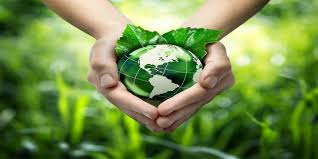 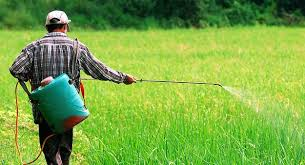 أهداف نظام الإدارة البيئية
تلجأ إلى إرساء نظام الإدارة البيئية في نشاطها نتيجة دوافع خارجية وداخلية
بنسبة لدوافع الخارجية فهي تلك المرتبطة بطلبات
السوق والخضوع للتشريعات والتنظيمات
واشتراطات
بينما تتمثل الدوافع الداخلية خصوصا في تحسين
الأداء والفعالية داخل المنظمة من خلال تخفيض
عمليات الهدر في الطاقة والمواد الأولية والوقاية
من التلوث وعن طريق إدارة أفضل للجوانب البيئية
لعمليات المنظمة
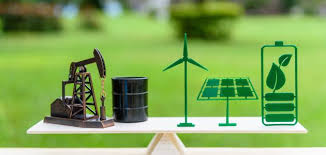 أهداف نظام الإدارة البيئية
03
02
01
04
تشجيع المؤسسات
في الحصول على
شهادة المطابقة من
الجهات المختصة
بالسلامة البيئية
إرشاد المؤسسات
والشركات بالمتطلبات
وكذا القوانين
والتشريعات ذات العلاقة
بأساليب وسلامة الإدارة
البيئية
مساعدة المؤسسات
على وضع الأهداف
والسياسات الخاصة
بالإدارة البيئية
تمكين المؤسسات من
التعامل مع القضايا
البيئية وعناصرها
المختلفة
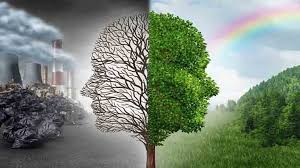 عناصر نظام الإدارة البيئية
إعداد مؤشرات الأداء
البيئي
قيام جميع الهيئات بعمل
المراجعات البيئية
إنشاء الجهاز الحكومي
الفاعل
إعداد الكوادر البيئية
في الهيئات المختلفة
وضع التشريعات البيئية
الملزمة
الالتزام السياسي
أهمية الإدارة البيئية
تحسين الأداء البيئي
الاستخدام الفعال للموارد
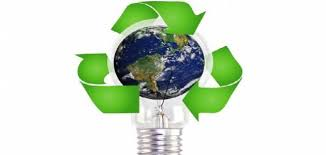 زيادة التوعية للموظفين والمؤسسات
بالقضايا البيئية
السيطرة على التلوث
متطلبات إنشاء نظام الإدارة البيئية ونماذجه
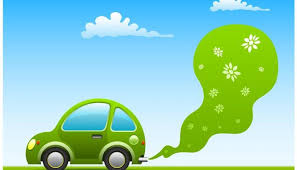 التخطيط
نماذجه:
هناك ثلاثة نماذج معمول بها بالإدارة البيئية وهي: 
Iso14001*
Isi14005* 
*نظام الإدارة البيئية والتدقيق التابع للمفوضة 
 Emasالأوروبية
التنفيذ
التحقق
التطبيق
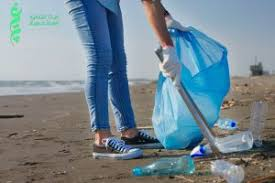 آثار تطبيق نظام الإدارة البيئية على المنظمات
آثار اقتصادية (زيادة المبيعات، خفض استهلاك المواد
الخام، وتقليل استهلاك الطاقة)
واجتماعية (المحافظة على صحة العمال، وتحسين
الصورة العامة للمنظمة)
وآثار بيئية (حماية الأنظمة البيئية الطبيعية، وتقليل
كمية النفايات)
إلى جانب الآثار الإدارية من خلال زيادة رضا العاملين،
ورفع درجة الوعي الإداري بالتأثيرات السلبية على البيئة
العلاقة بين الادارة البيئية و التنمية المستدامة
الترابط

لا يمكن تحقيق التنمية المستدامة دون
مراعاة حماية البيئة، والإدارة البيئية
الفعالة ضرورية لتحقيق أهداف التنمية
المستدامة
تقييم الأثر البيئي

غالبًا ما تنطوي الإدارة البيئية على
إجراء تقييمات الأثر البيئي لتحديد
الآثار السلبية المحتملة لمشاريع
التنمية على البيئة
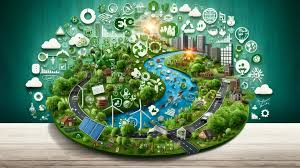 استخدام الموارد

تهدف التنمية المستدامة إلى استخدام
الموارد الطبيعية بشكل مسؤول،
وتقليل التأثيرات البيئية مع تلبية
الاحتياجات البشرية
ركائز للاستدامة

غالبًا ما يُفهم التنمية المستدامة على أنها
تتكون من ثلاثة ركائز اقتصادية
واجتماعية وبيئية تعالج الإدارة البيئية
الركيزة البيئية بشكل مباشر
تتجلى أهمية الإدارة البيئية والتنمية المستدامة في ضرورة التوازن بين الاحتياجات الاقتصادية
والاجتماعية والبيئية إذ أن الإدارة البيئية ليست مجرد أداة لحماية الموارد الطبيعية، بل هي
عنصر أساسي لتحقيق تنمية مستدامة تلبي احتياجات الأجيال الحالية والمقبلة من خلال تبني
ممارسات فعالة وتطوير سياسات شاملة، يمكن للمجتمعات مواجهة التحديات البيئية وتحقيق
التنمية بطريقة تحافظ على الكوكب.
الخاتمة
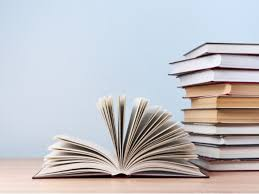 قائمة المراجع:
أحمد رشيد ، علم البيئة – مدخل عام ، لبنان معهد الانسان العربي ، 1981.-1
2-وحيد محمود امام ، دور الجمعيات الاهلية في التنمية و حماية البيئة في
الجمعيات الاهلية الحديثة بمصر ،مركز دراسات الوحدة العربية ، القاهرة
،2010.
دور الادارة البيئة في ادارة المخلفات الصلبة بقاع البترول ،ماجيستير غير-3
منشور ،اكادميات السادات للعلوم الادارية ، القاهرة ،2009.
مصطفى كمال طلبة ، العلوم و الحماية البيئية ،السياسة الدولية ، القاهرة ، العدد-4
61 يوليو 2005.
سماعيل عيسى ، متطلبـات تطبيـق الإدارة البيئيةـ وأهميتها في تحسين الأداء-5
https://jesr.journals.ekb.eg/article  286926.html